Introduction to Web Accessibility
and Recognition Scheme 2015
Office of the Government Chief Information Officer
Digital Inclusion Division 
5 December 2014
Programme Rundown
Agenda
Digital 21 Strategy
What is Web Accessibility?
Web Accessibility Campaign
Web Accessibility Recognition Scheme
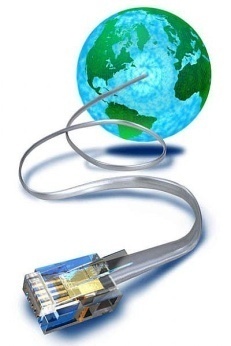 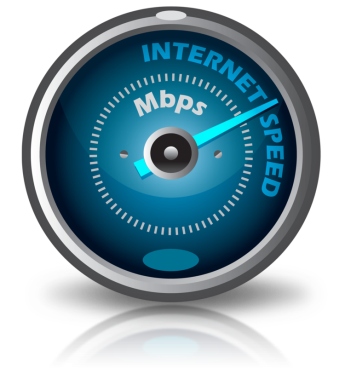 HK ICT Infrastructure
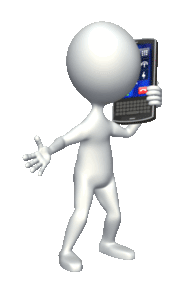 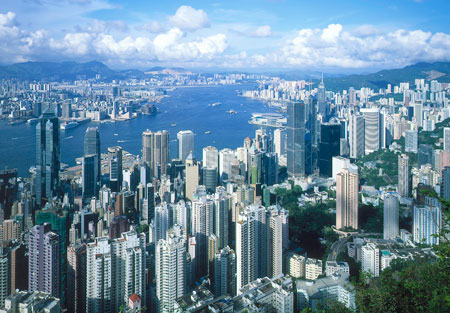 Broadband Penetration
 	Household broadband
   penetration rate: 83%
	Among the highest
Internet Connection Speed
 Fastest in the world
Mobile Phone
12.7 million users (July 2014)
 Mobile penetration rate:  240%
  (among the highest in the world)
Wi-fi
 Free Wi-fi at government facilities
 > 28 000 Wi-fi access points
Telecommunications charges are among the lowest worldwide
Digital 21 Strategy
One of the key areas of Digital 21 Strategy
ICT as a Tool to Support Underprivileged Groups
Expand their social horizons
Integrate with the society
Enhance their quality of life
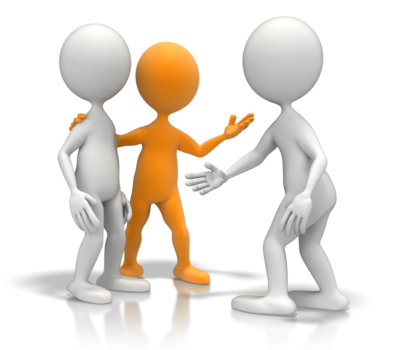 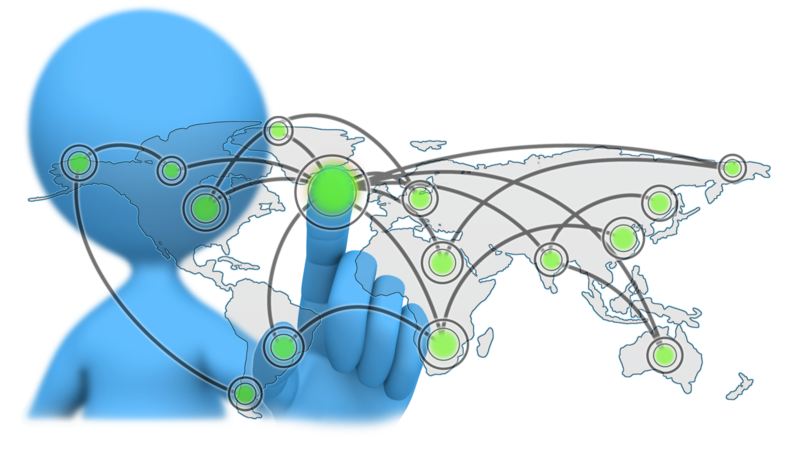 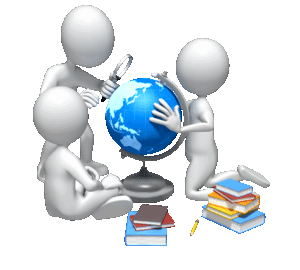 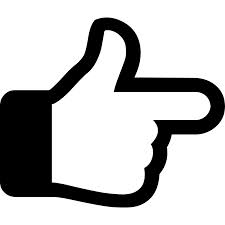 Digital Inclusion
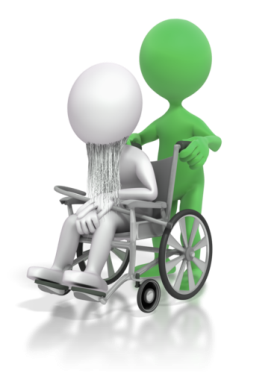 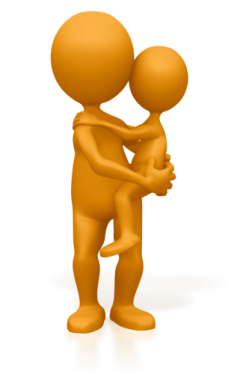 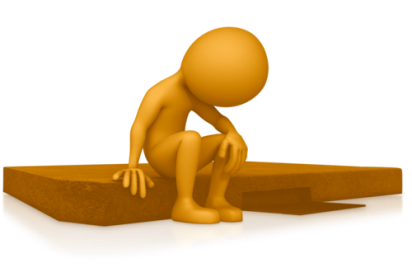 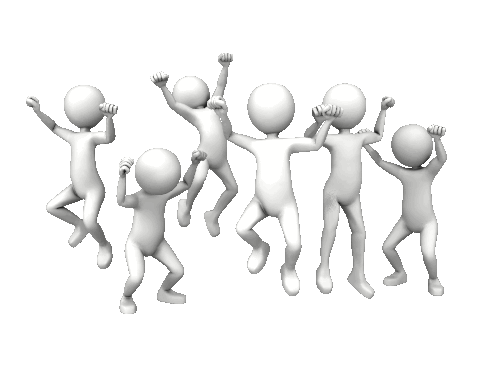 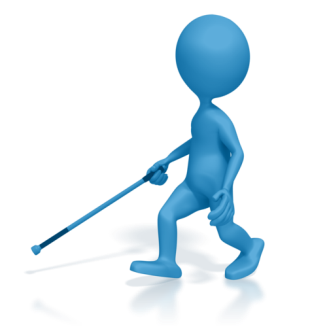 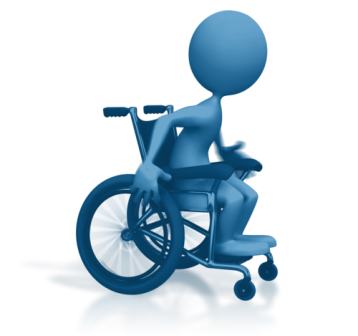 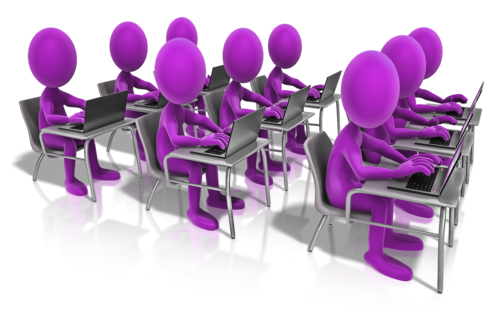 Digital Inclusion – Priority Groups
Students from low income families
have Internet access at home and do not lose educational opportunity because of financial difficulties or lack of support 
Elderly
encourage more elderly to use ICT in their daily life for social and generational inclusion
Persons with disabilities
minimise the barriers on the use of ICT
drive wider adoption of ICT to improve their quality of life
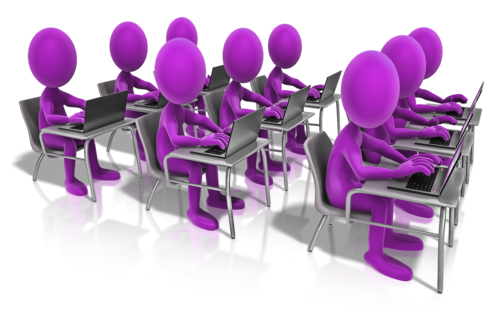 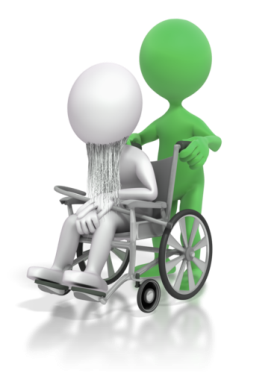 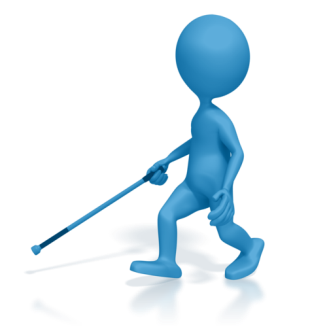 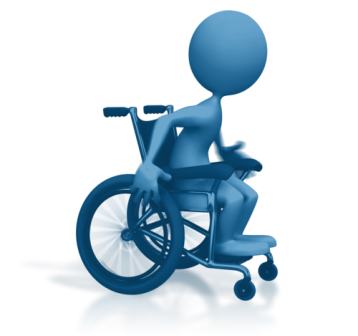 What is Web Accessibility?
Making web Content available for ALL
ALL people of the community
Including persons with disabilities (361,000 about 5.2% of total population)
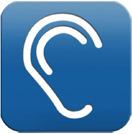 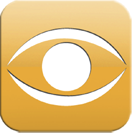 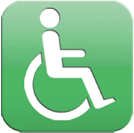 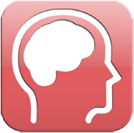 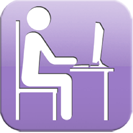 Video on Introduction of Web Accessibility
http://www.ogcio.gov.hk/tc/community/web_accessibility/recognition_scheme/2014/video/wars_video1.mp4
Four Major Categories of Disabilities
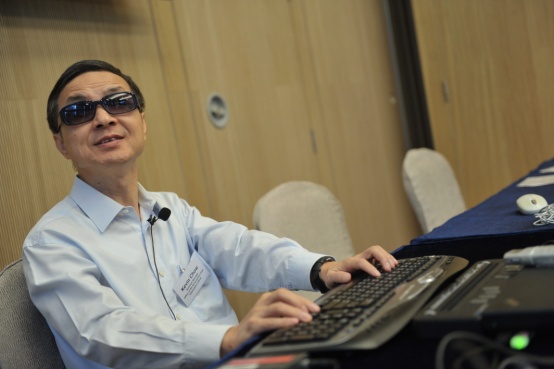 Visual Impairment
blind, low vision, colour blindness
Physical Impairment
missing limbs, reduced control of limbs, suffer from dexterity problems, epilepsy
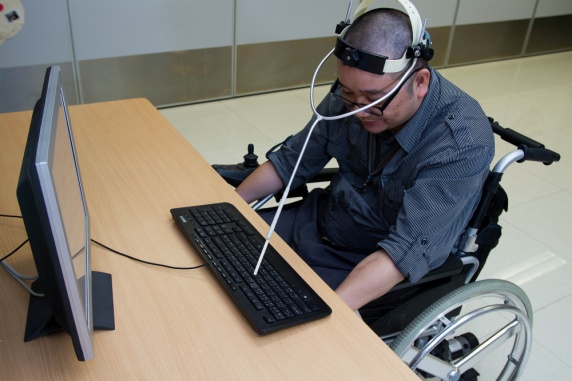 Hearing Impairment
completely or partially deaf
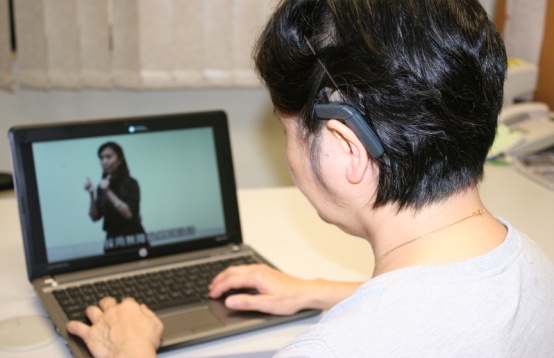 Cognitive Impairment
have difficulties in learning
Web Accessibility Campaign since 2011
To promote adoption of web accessibility in public and private organisations
Multi-pronged approach
Government Leadership
Promulgating Resources
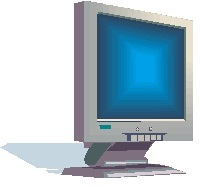 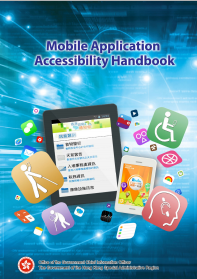 webforall.gov.hk
Fostering Awareness
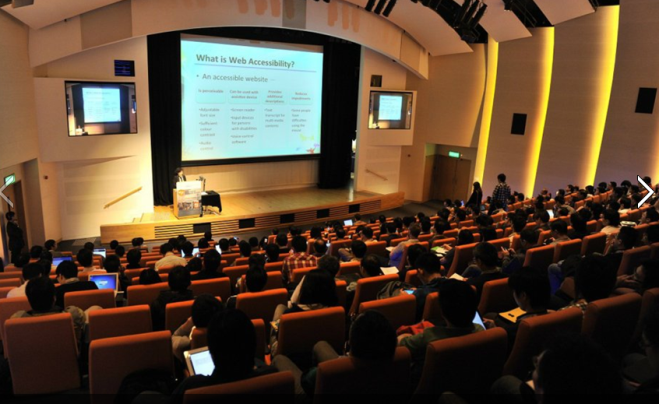 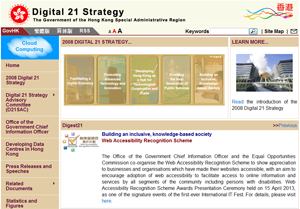 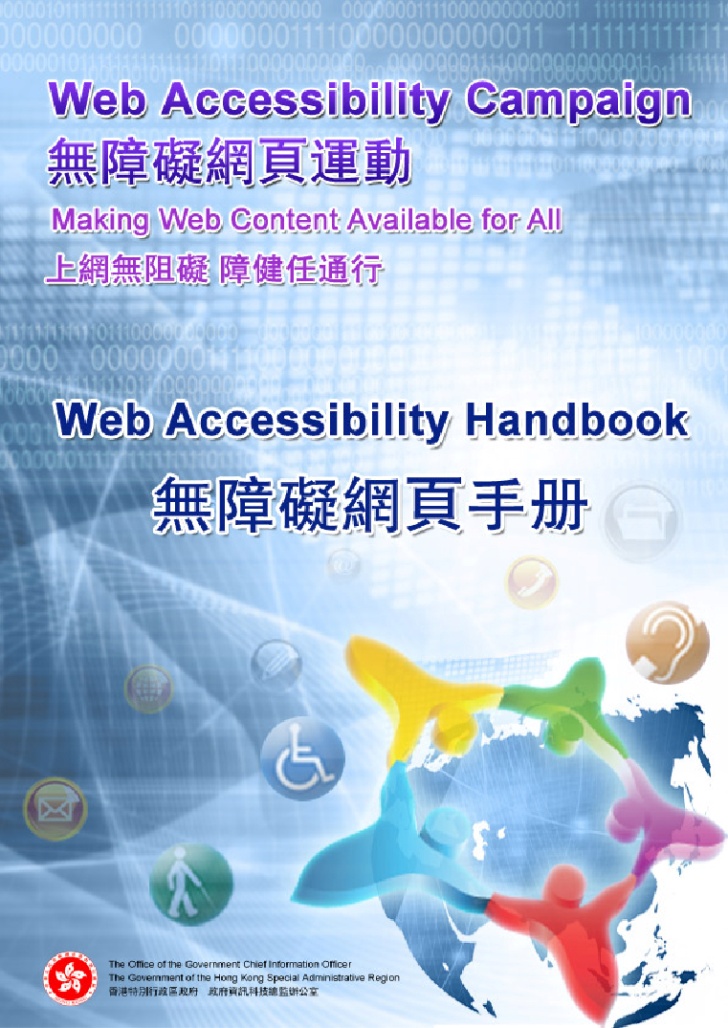 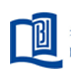 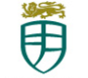 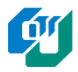 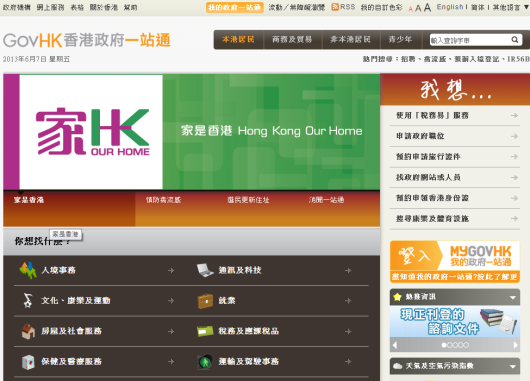 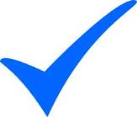 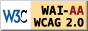 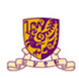 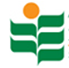 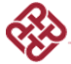 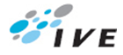 Building Expertise
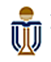 Encouraging Adoption
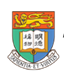 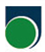 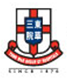 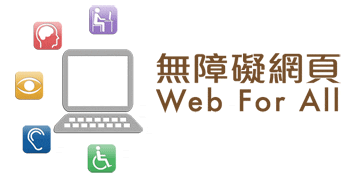 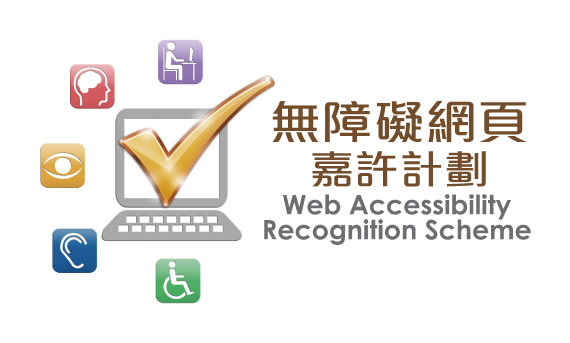 Web Accessibility Recognition Scheme
Objectives
Since 2013, recognise efforts and achievements in adoption of web accessibility design
Raise awareness in the community and encourage wider adoption
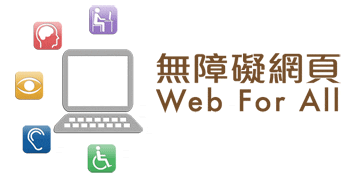 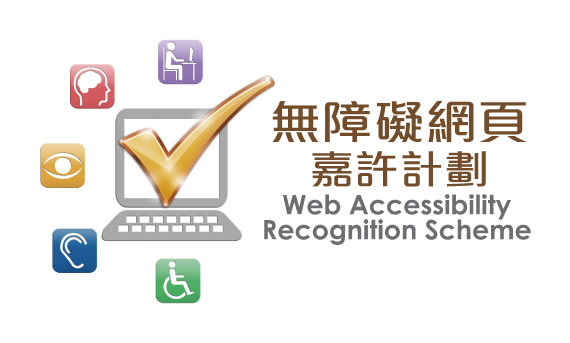 Web Accessibility Recognition Scheme
Structure
Co-organise with the Equal Opportunities Commission (EOC)
Led by an Advisory Committee comprising members from 
Government and EOC
Non-profit making organisations －
Visual Impairment
Physical Impairment
Hearing Impairment
Members from ICT Industry

www.webforall.gov.hk/scheme
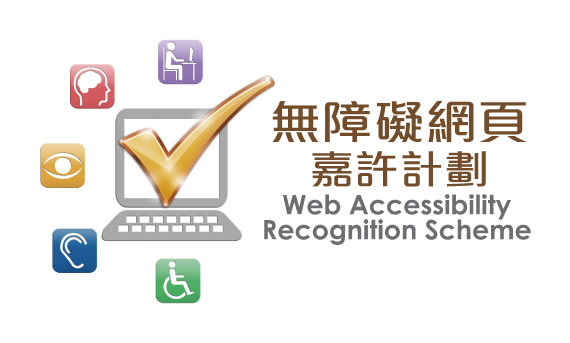 Web Accessibility Recognition Scheme
Framework
Website / Mobile Apps Streams
Gold / Silver Awards



Most Favourite Website / Mobile App Awards
Triple Gold Award NEW
Designer Award for Website / App Developers NEW
Annual Event
Open to all local enterprises & non-governmental organisations
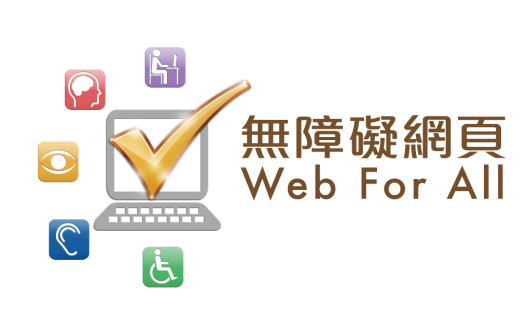 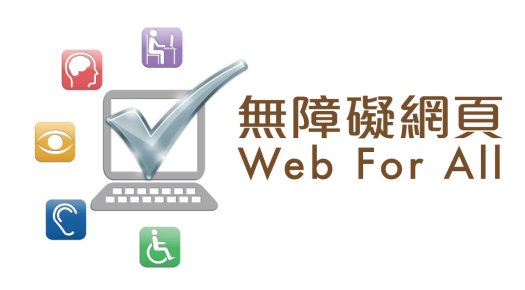 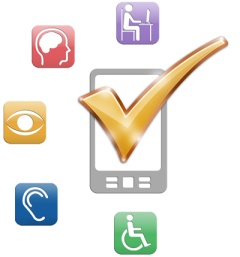 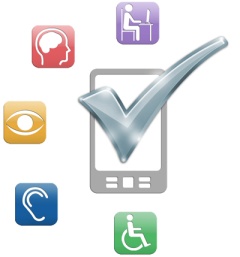 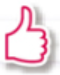 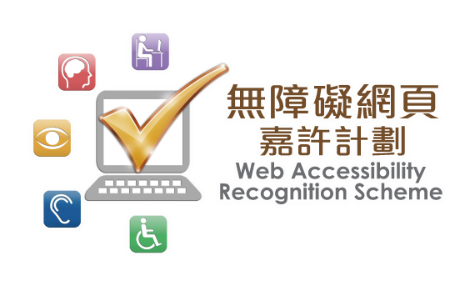 Benefits of Joining the Scheme
Social Responsibility
Making websites/mobile apps accessible
Contributing to a caring and inclusive society
Recognition and Achievements
Receiving an award and building positive corporate image
Cost Savings
Familiarising of good practices and saving maintenance cost
Enhancing Competitiveness
Making websites more friendly to search engines
Widening reach-out
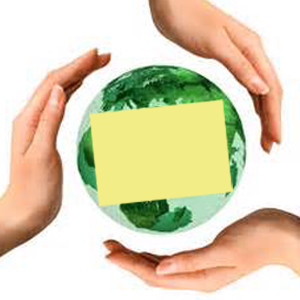 Corporate
Social
Responsibility
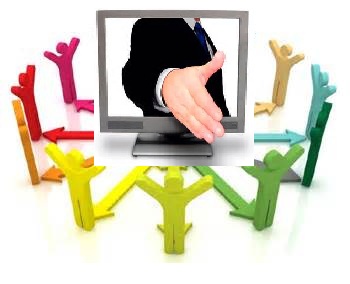 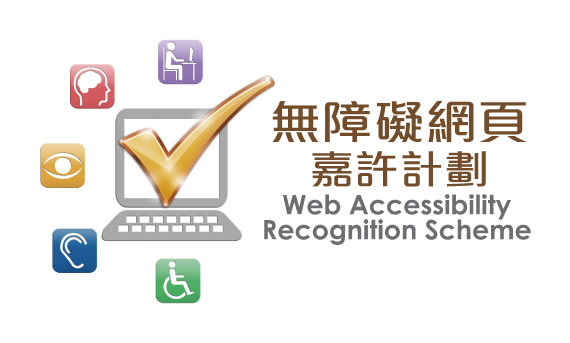 Benefits of Joining the Scheme
Publicity
Entitle to use award logos for promotional purposes
Invite to share experiences at public events/seminars
Publish achievements on 
Interview by online media
Recognition Scheme websites, online banners
Local free / paid newspapers, magazines
Newspaper advertorials 
Booklet insertion via newspaper 
Radio interviews
Youtube
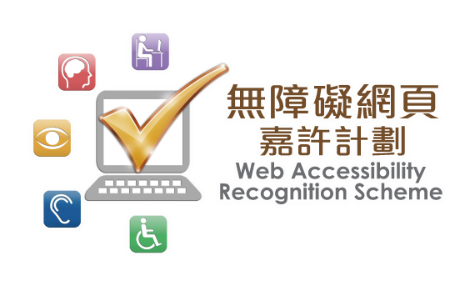 Web Accessibility Recognition Scheme
Award Logos Used for Promotional Purposes
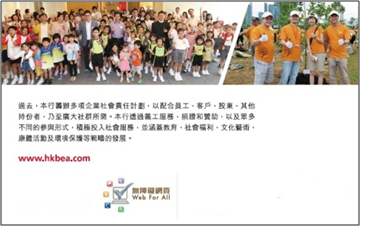 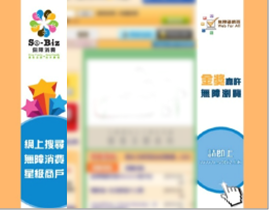 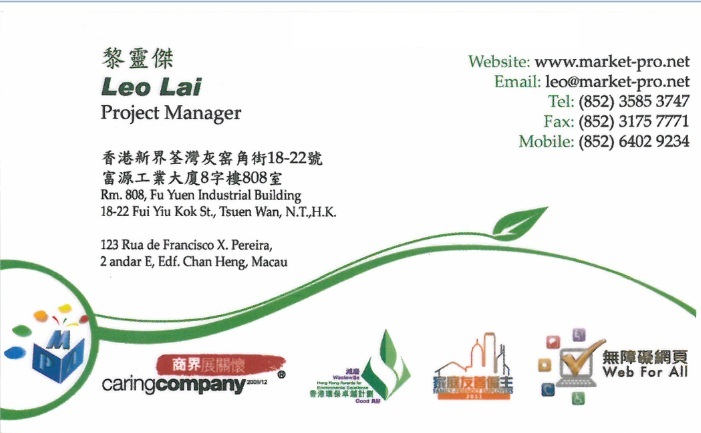 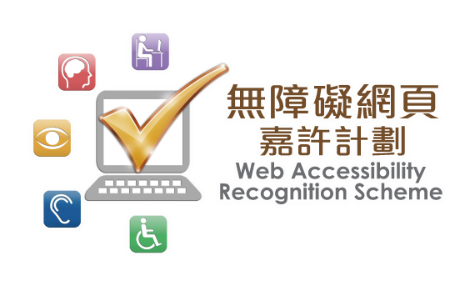 Web Accessibility Recognition Scheme
Awards Presentation Ceremony Highlights in Newspaper Website
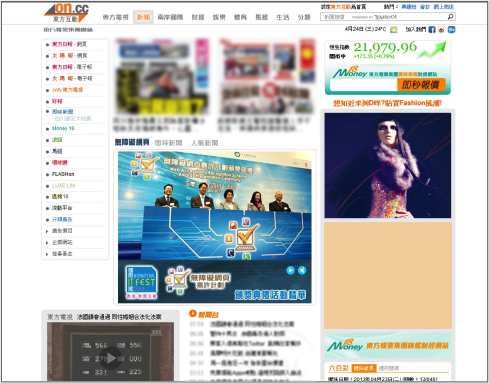 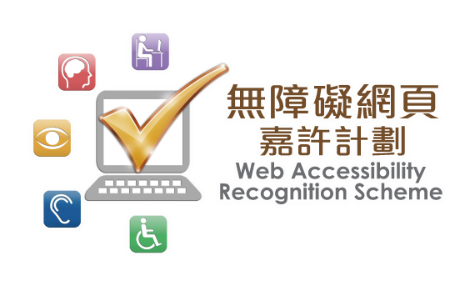 Web Accessibility Recognition Scheme
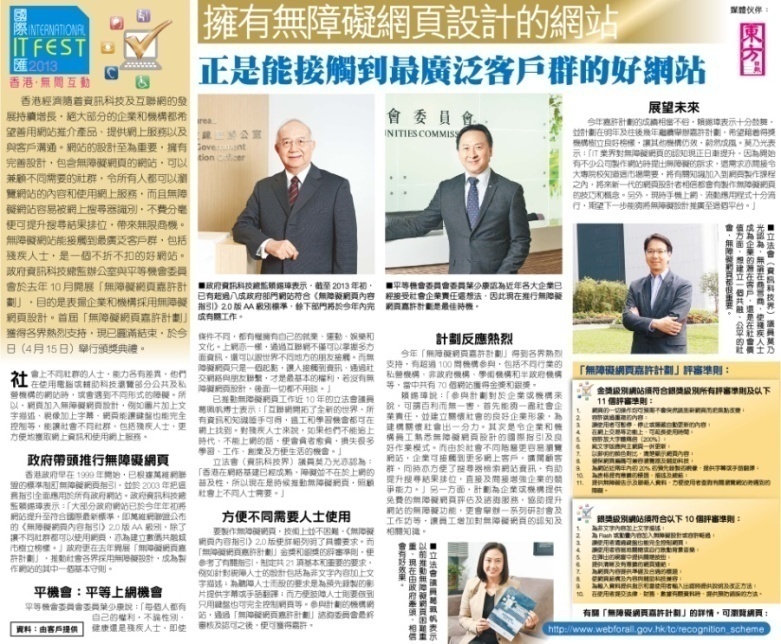 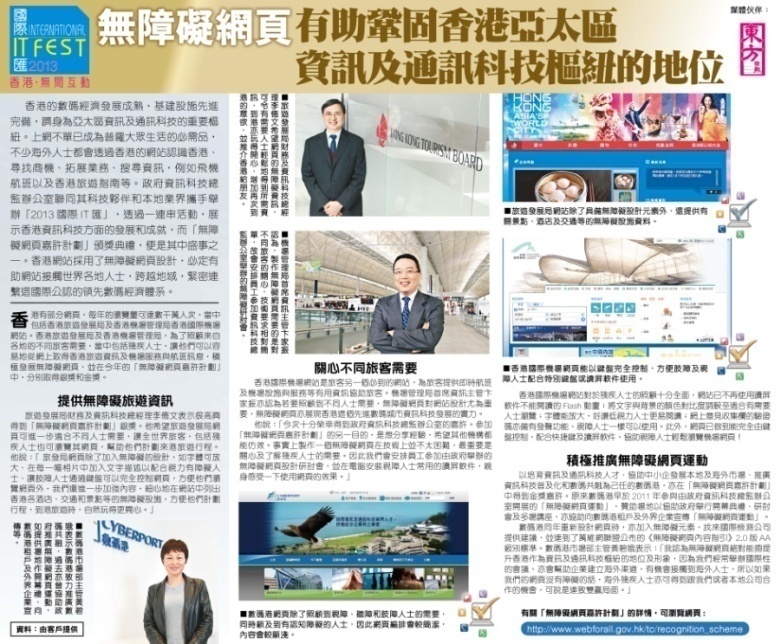 Advertorials and Booklet Insertion 
       via Newspaper
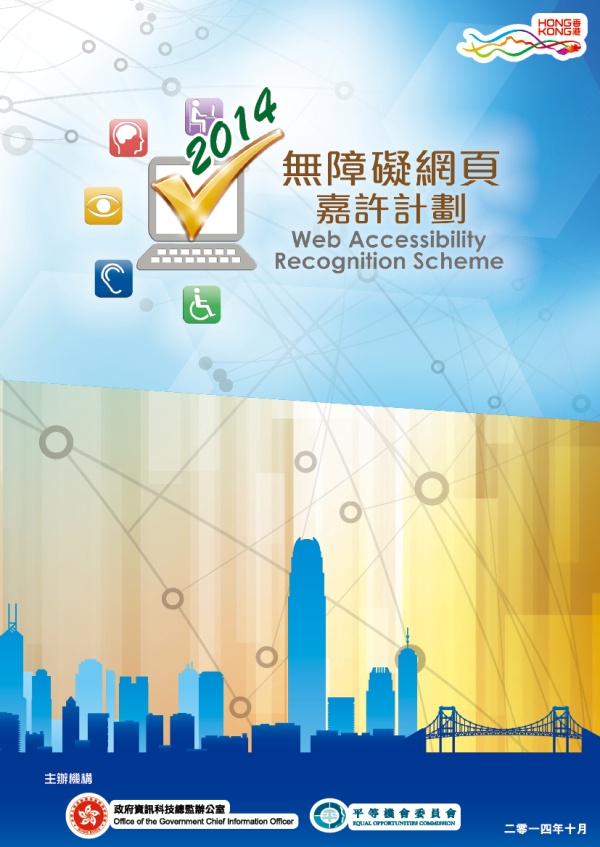 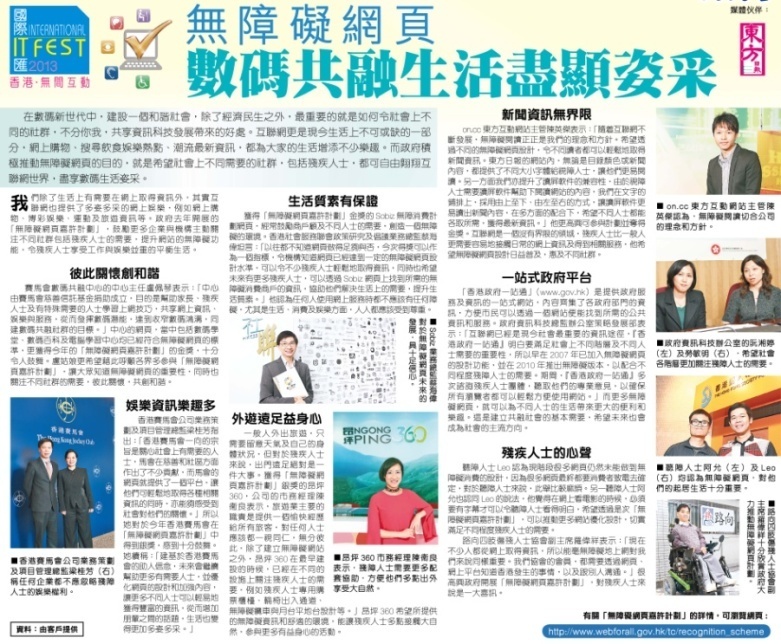 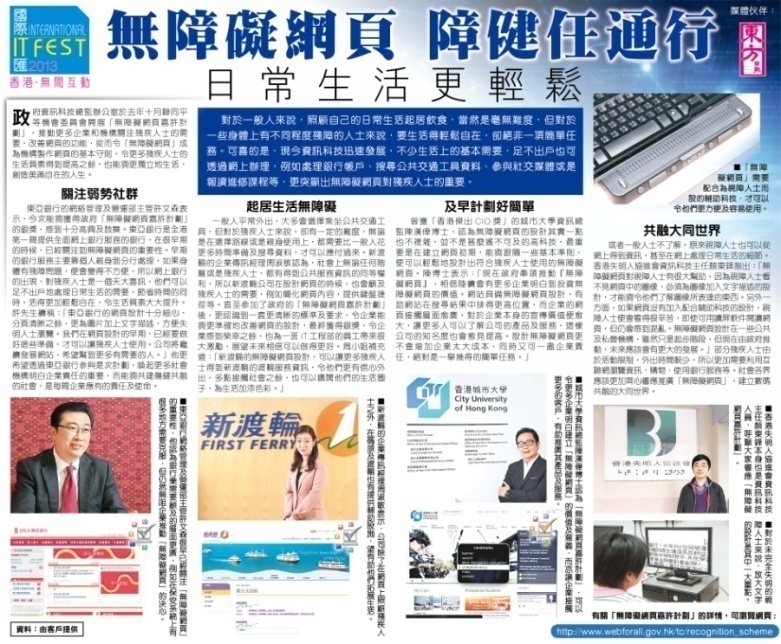 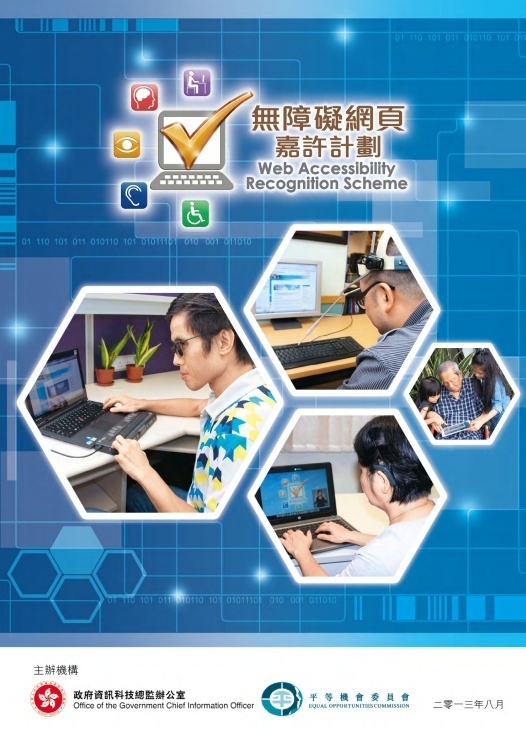 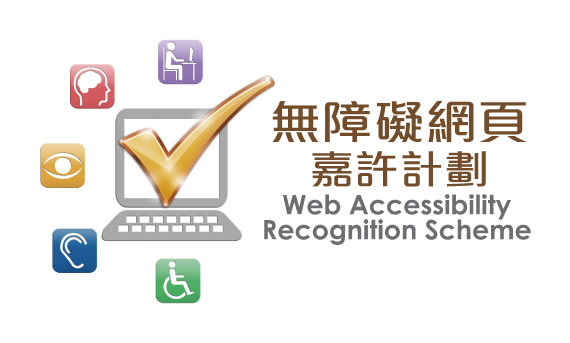 Web Accessibility Recognition Scheme
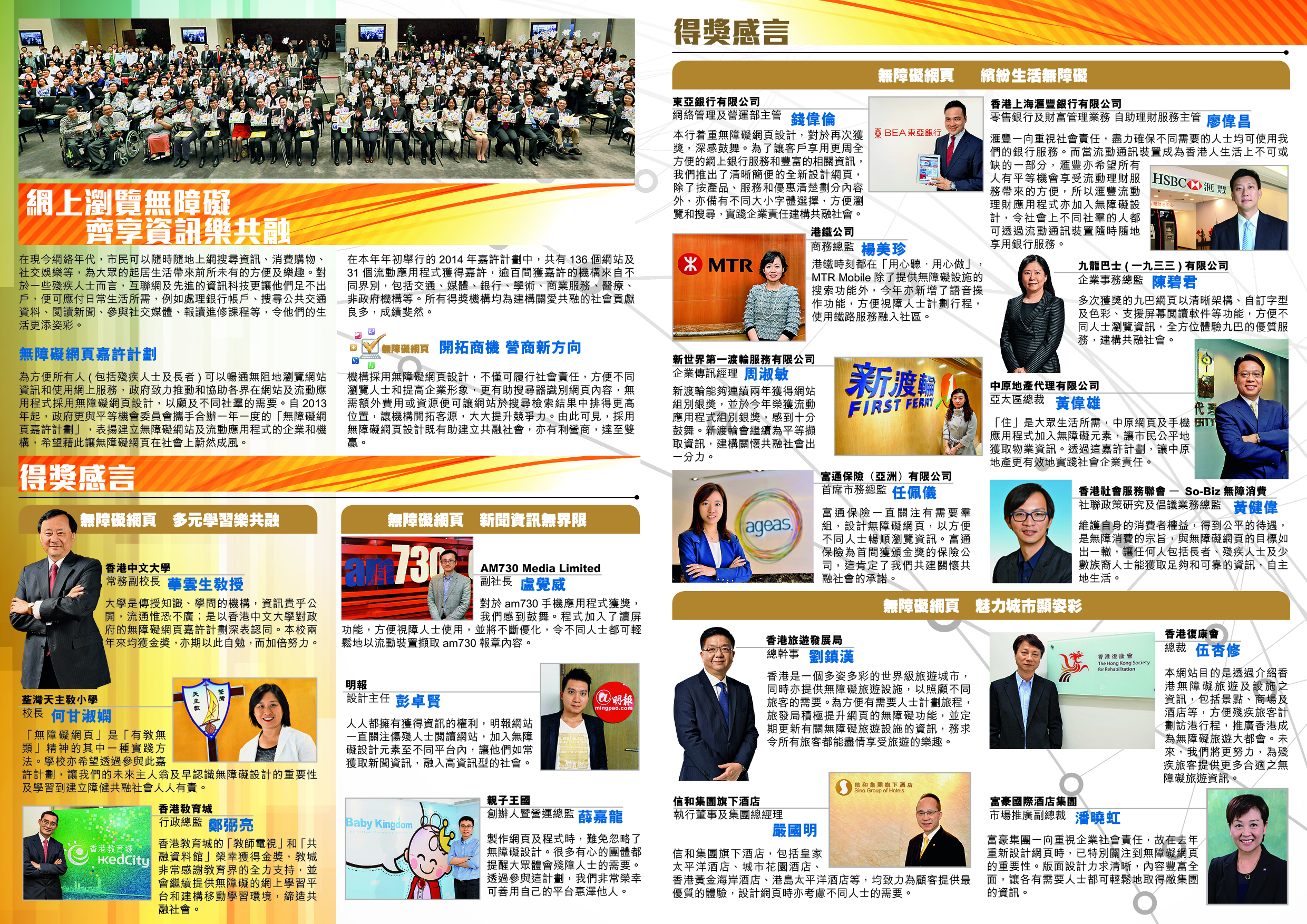 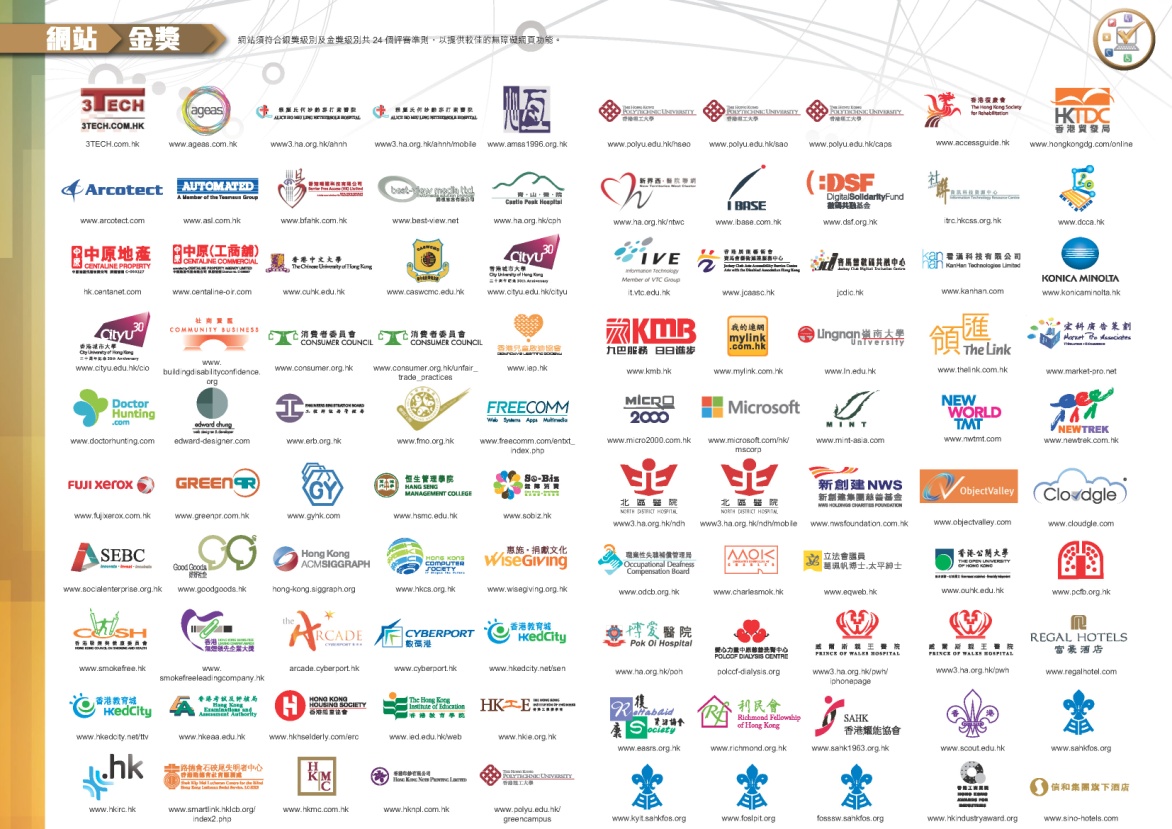 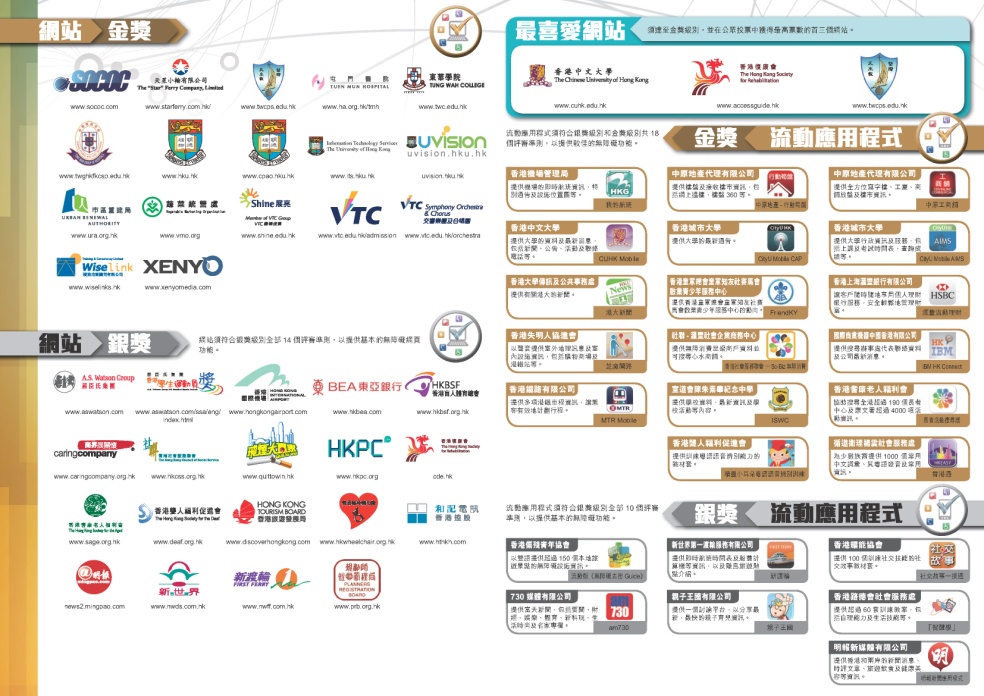 Awardees List and Advertorials in Newspapers and Magazine
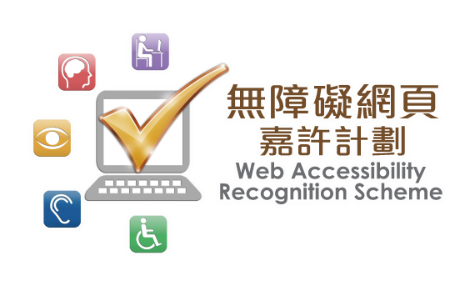 Web Accessibility Recognition Scheme
Radio Interviews
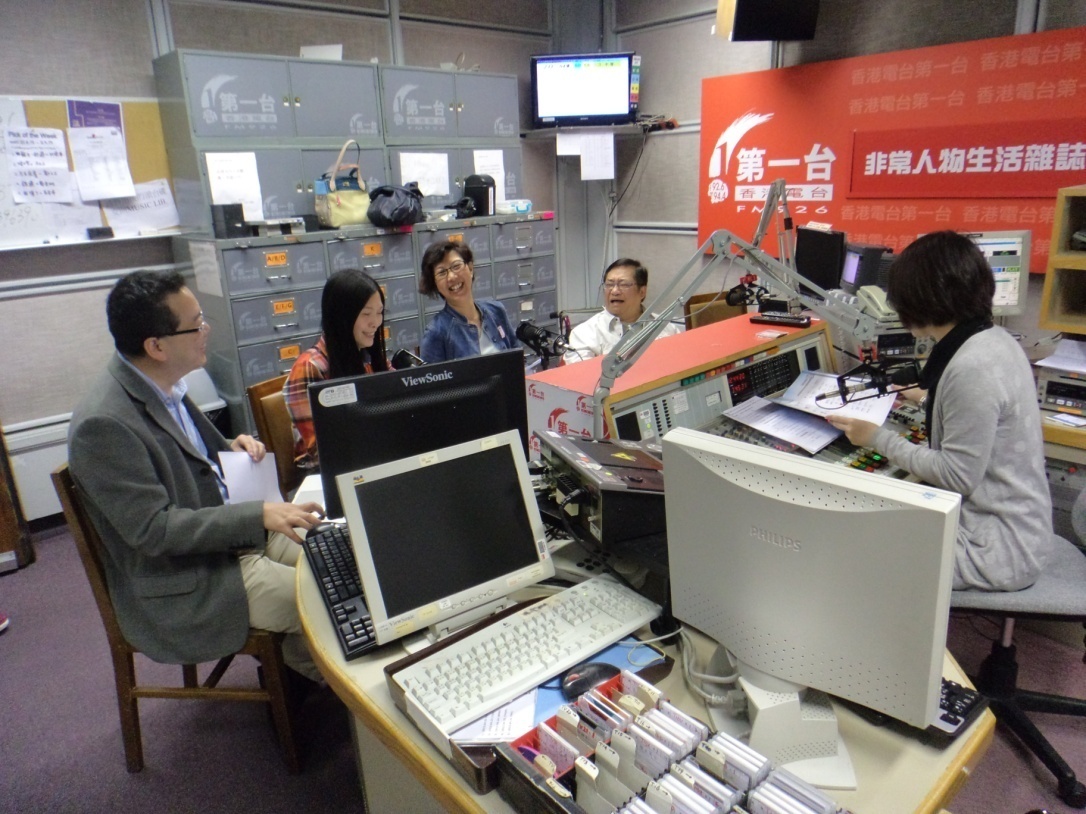 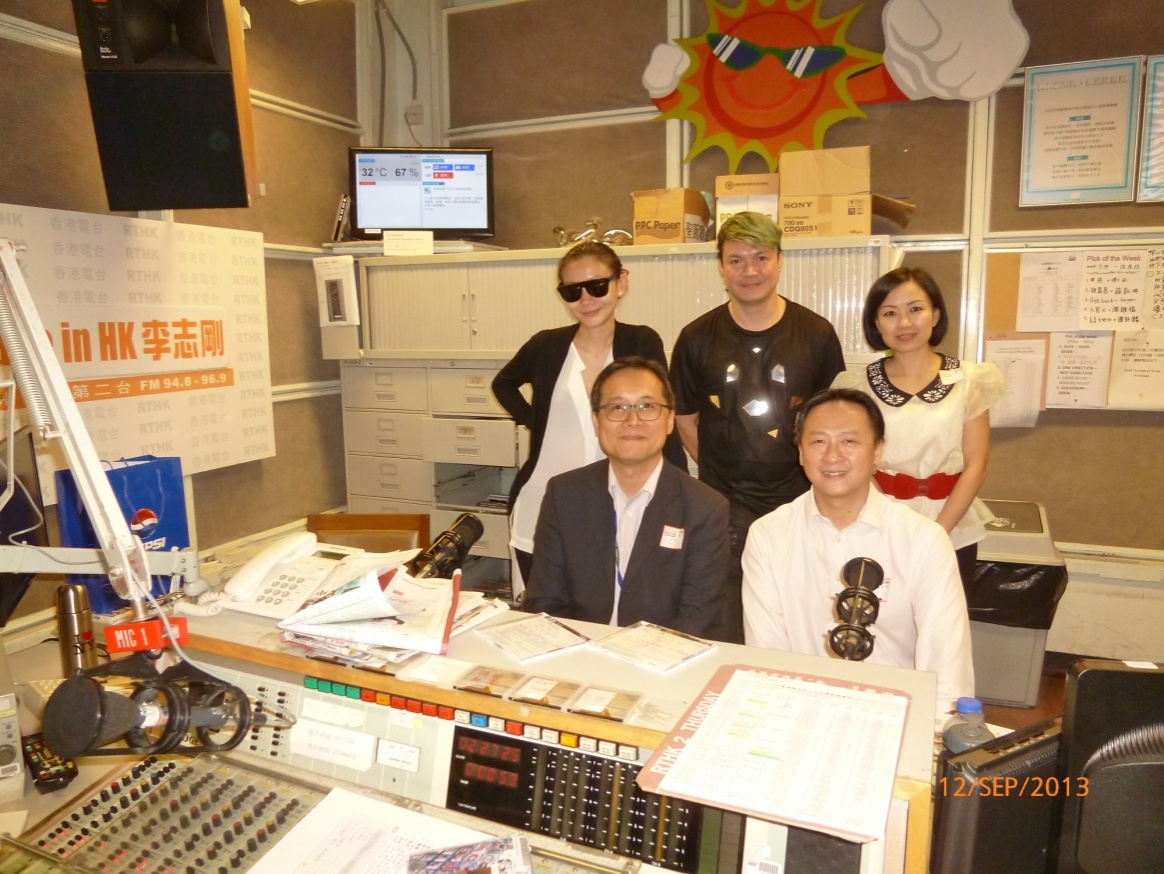 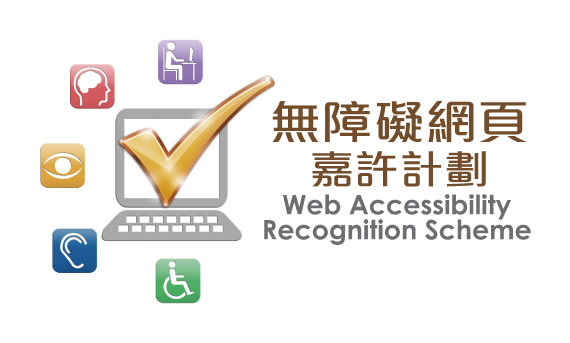 Web Accessibility Recognition Scheme
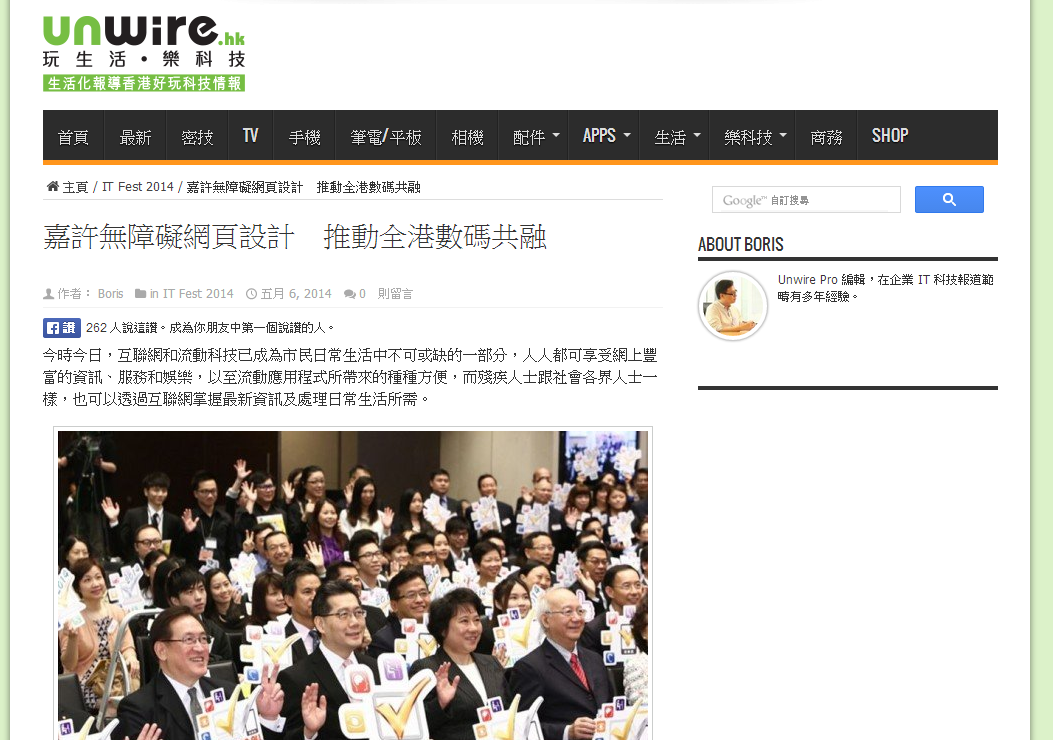 Awards Presentation Ceremony Highlight in Unwire Website
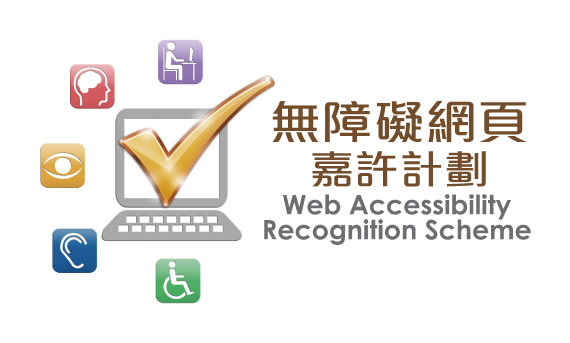 Web Accessibility Recognition Scheme 2014
Awards Presentation Ceremony
110
Organisations
136 Websites
31 Mobile Apps
3 Most Favourite Websites
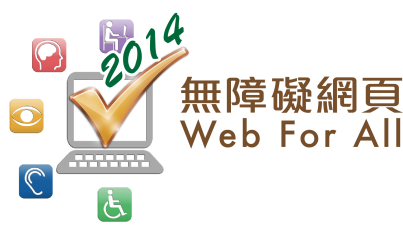 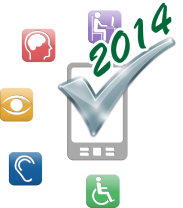 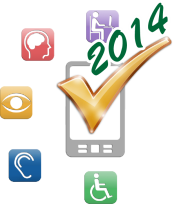 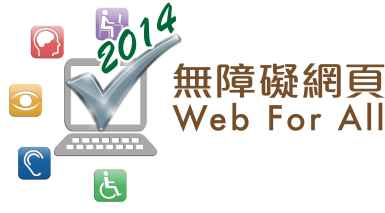 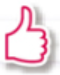 117 Gold and 19 Silver
23 Gold and 8 Silver
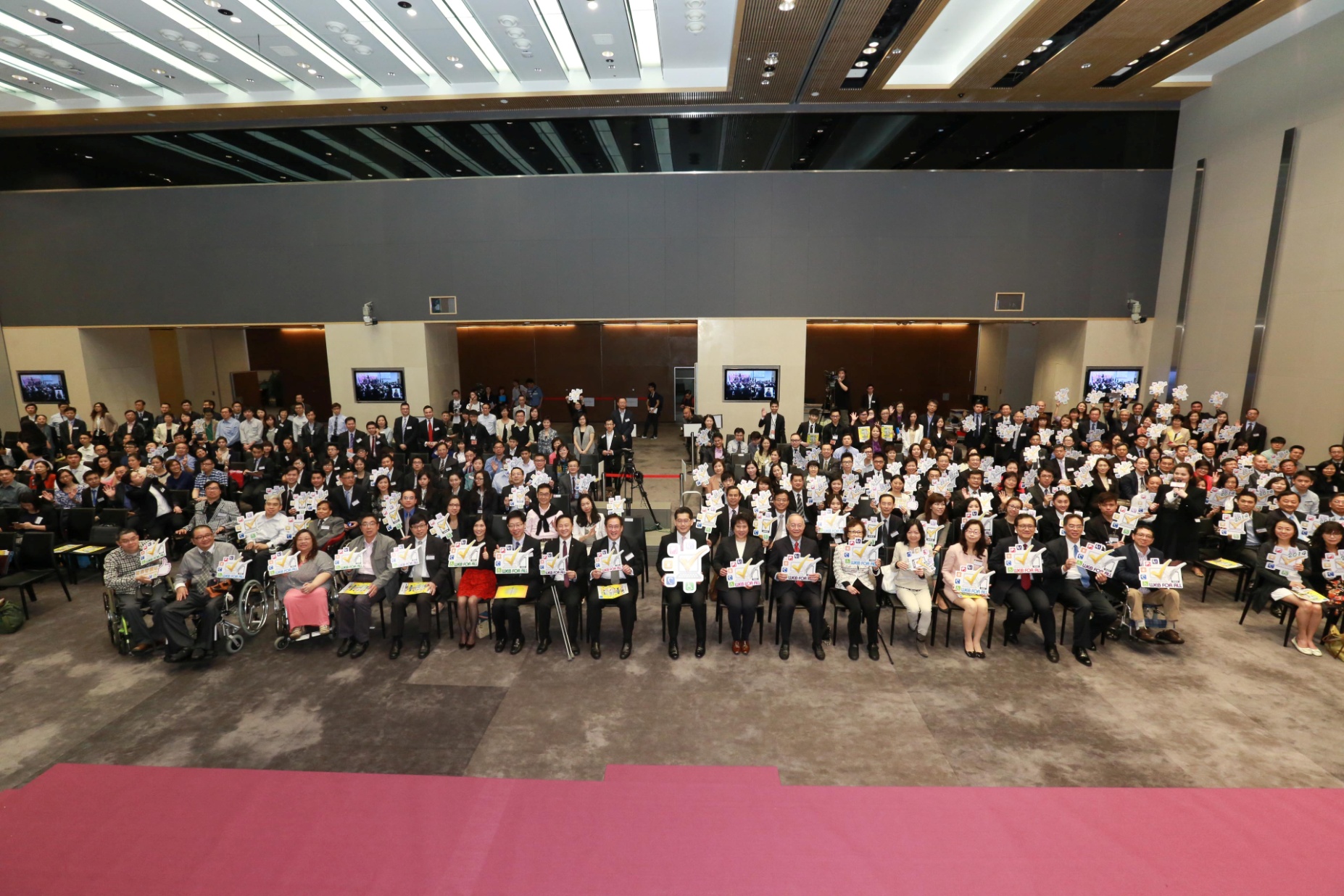 Awards Presentation Ceremony of Web Accessibility Recognition Scheme 2014
Web Accessibility Recognition Scheme
Highlights of Awards Presentation Ceremony of the Web Accessibility Recognition Scheme 2014
www.ogcio.gov.hk/en/community/web_accessibility/recognition_scheme/2014/video/wars_video3.mp4
Thank you!
Web Accessibility Campaign Programme Office
Email : wac@ogcio.gov.hk                         
Tel. no. : 2582 4606
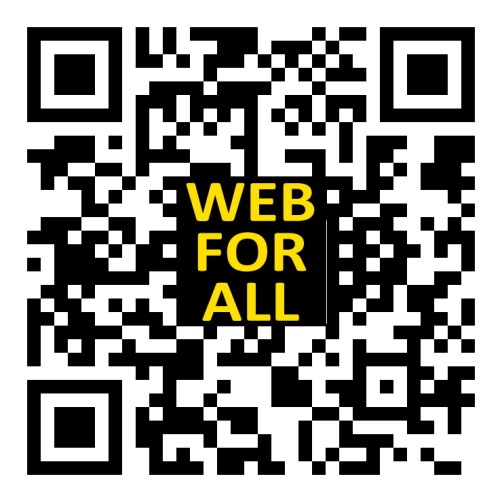 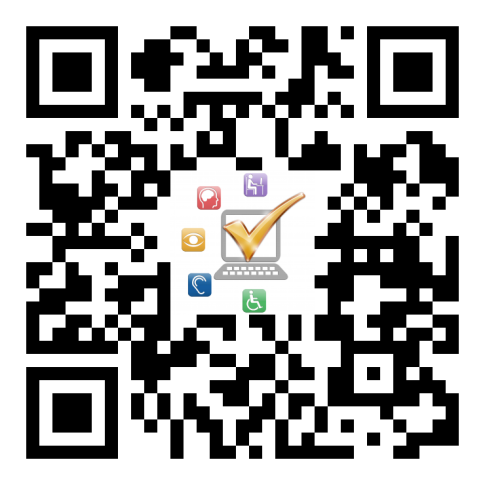 Web Accessibility Campaign
www.webforall.gov.hk
Web Accessibility Recognition Scheme
www.webforall.gov.hk/scheme